Producer Theory: Cost of Production and The Cost Minimization Problem
ECON 300
ECON 300
DEPARTMENT OF BUSINESS & ECONOMICS
1
PollEv.com/brianpark046
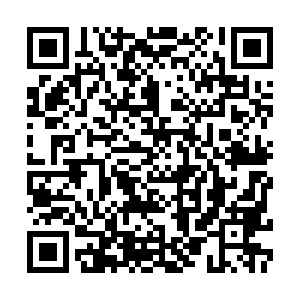 ECON 300
DEPARTMENT OF BUSINESS & ECONOMICS
2
Opportunity Cost
When Economists consider the concept of cost, we are referring to the “Opportunity Cost.”

“The cost associated with all opportunities that are forgone by not putting the firm’s resources to their best alternative use.”
If you already own the machines in a factory, is the cost 0?
If you are working in the factory yourself, is the cost 0?
Had you rented out the machines, you would have gained rent.
Had you worked for another firm, you would have earned wages.
ECON 300
DEPARTMENT OF BUSINESS & ECONOMICS
3
Fixed vs. Variable Cost
ECON 300
DEPARTMENT OF BUSINESS & ECONOMICS
4
Total, Average, and Marginal Costs
Suppose that we are creating Monmouth College branded ceramic coffee mugs.

For simplicity’s sake, we will ignore labor input for now.

The cost of acquiring a machine that prints the Monmouth College logo onto a ceramic mug is $5,000.

The cost of purchasing one blank ceramic mug is between $4~$10 depending on the total quantity ordered.

Assuming we live in a “discrete” world, we can find…
ECON 300
DEPARTMENT OF BUSINESS & ECONOMICS
5
Total, Average, and Marginal Costs
ECON 300
DEPARTMENT OF BUSINESS & ECONOMICS
6
Total, Average, and Marginal Costs
ECON 300
DEPARTMENT OF BUSINESS & ECONOMICS
7
Total, Average, and Marginal Costs
ECON 300
DEPARTMENT OF BUSINESS & ECONOMICS
8
Total, Average, and Marginal Costs
ECON 300
DEPARTMENT OF BUSINESS & ECONOMICS
9
Short Run Cost
ECON 300
DEPARTMENT OF BUSINESS & ECONOMICS
10
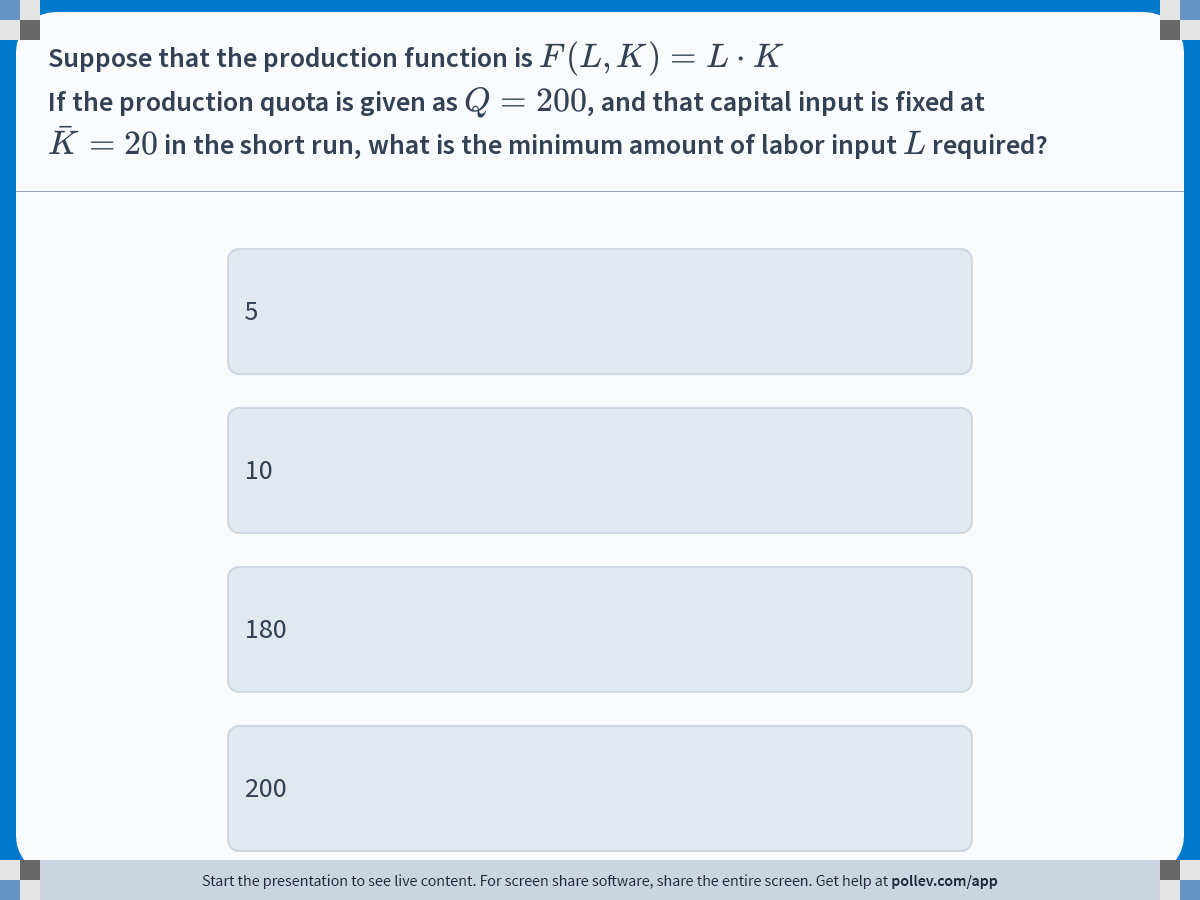 ECON 300
DEPARTMENT OF BUSINESS & ECONOMICS
11
[Speaker Notes: Poll Title: Do not modify the notes in this section to avoid tampering with the Poll Everywhere activity.
More info at polleverywhere.com/support

If the production quota is given as $$Q=200$$, and that capital input is fixed at $$\\bar{K}=20$$ in the short run, what is the minimum amount of labor input $$L$$ required?
https://www.polleverywhere.com/multiple_choice_polls/2p38Uf7wMTBXfalRqnpXs?display_state=instructions&activity_state=opened&state=opened&flow=Engagement&onscreen=persist]
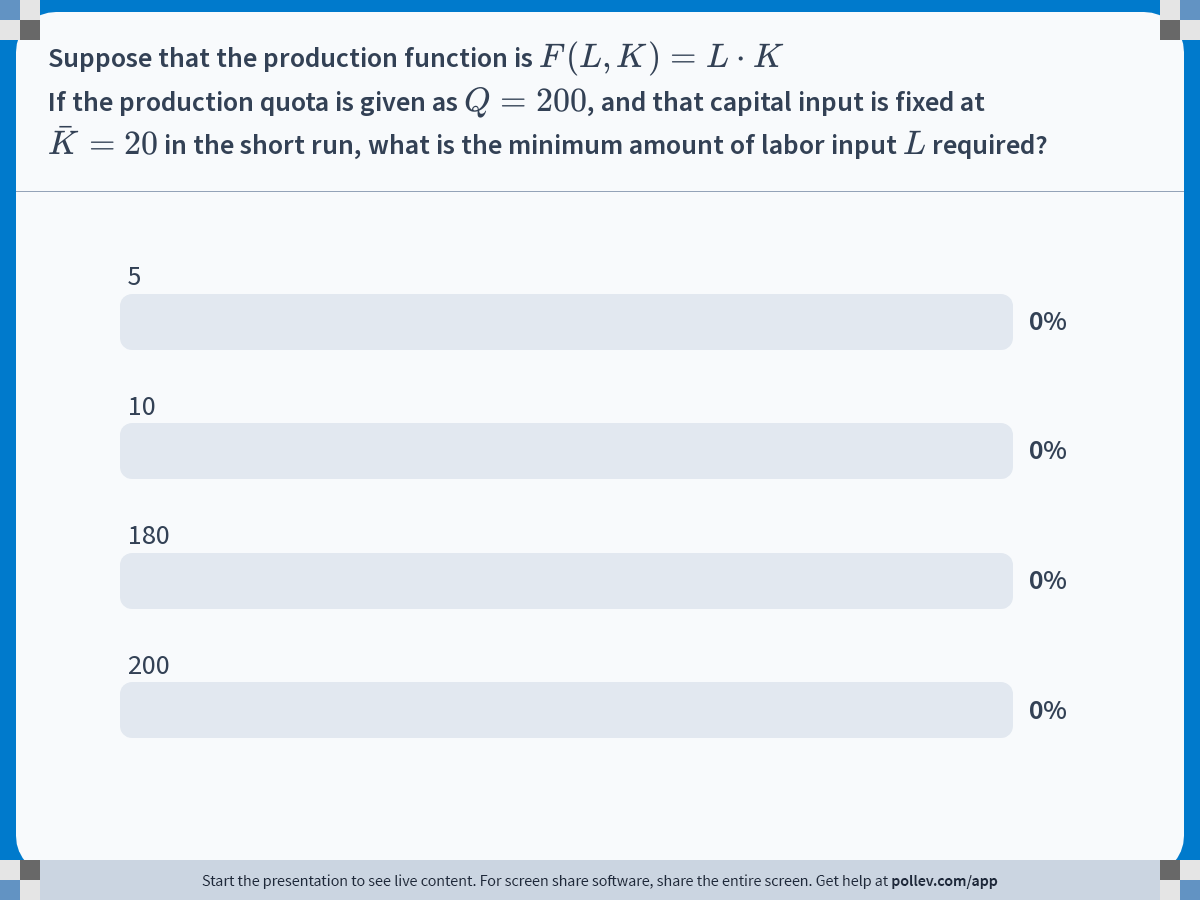 ECON 300
DEPARTMENT OF BUSINESS & ECONOMICS
12
[Speaker Notes: Poll Title: Do not modify the notes in this section to avoid tampering with the Poll Everywhere activity.
More info at polleverywhere.com/support

If the production quota is given as $$Q=200$$, and that capital input is fixed at $$\\bar{K}=20$$ in the short run, what is the minimum amount of labor input $$L$$ required?
https://www.polleverywhere.com/multiple_choice_polls/2p38Uf7wMTBXfalRqnpXs?display_state=chart&activity_state=closed&state=closed&flow=Engagement&onscreen=persist]
Short Run Cost
ECON 300
DEPARTMENT OF BUSINESS & ECONOMICS
13
Short Run Cost MinimizationAn Example
ECON 300
DEPARTMENT OF BUSINESS & ECONOMICS
14
Long Run Cost
ECON 300
DEPARTMENT OF BUSINESS & ECONOMICS
15
Long Run Cost
When finding the conditional short run factor demand, we did not have to consider the price of each input, since there was only one way to meet some production quota.

In the long run, we must consider the price of acquiring each unit of input and choose the cheapest mix that is able to meet the production quota.

We will now see how the producer may determine their conditional factor demand by solving the CMP.
ECON 300
DEPARTMENT OF BUSINESS & ECONOMICS
16
The Isocost
ECON 300
DEPARTMENT OF BUSINESS & ECONOMICS
17
The Isocost
ECON 300
DEPARTMENT OF BUSINESS & ECONOMICS
18
The Cost Minimization Problem
The isoquant represents the production quota, and the production technology.

The isocost represents the total cost of production.

The CMP may be solved on a graph by finding the isocost that is tangent to the isoquant that represent the production quota.
ECON 300
DEPARTMENT OF BUSINESS & ECONOMICS
19
The Cost Minimization Problem
ECON 300
DEPARTMENT OF BUSINESS & ECONOMICS
20
The Cost Minimization Problem
ECON 300
DEPARTMENT OF BUSINESS & ECONOMICS
21
The Cost Minimization Problem
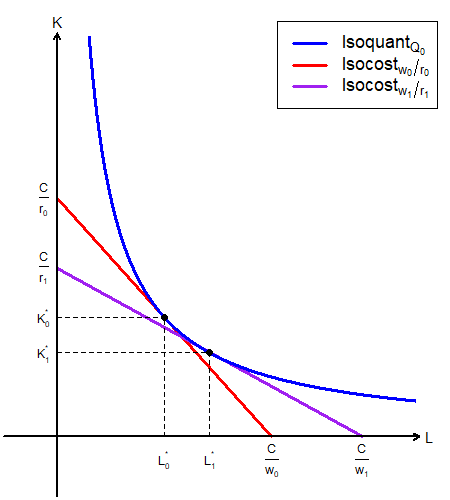 ECON 300
DEPARTMENT OF BUSINESS & ECONOMICS
22
The Cost Minimization Problem
ECON 300
DEPARTMENT OF BUSINESS & ECONOMICS
23
Long Run Cost MinimizationAn Example
ECON 300
DEPARTMENT OF BUSINESS & ECONOMICS
24
Long Run Cost MinimizationAn Example
ECON 300
DEPARTMENT OF BUSINESS & ECONOMICS
25
Long Run Cost MinimizationAn Example
ECON 300
DEPARTMENT OF BUSINESS & ECONOMICS
26
Long Run Cost MinimizationAn Example
ECON 300
DEPARTMENT OF BUSINESS & ECONOMICS
27
Long Run Cost MinimizationAn Example
ECON 300
DEPARTMENT OF BUSINESS & ECONOMICS
28
The Cost Function
ECON 300
DEPARTMENT OF BUSINESS & ECONOMICS
29
Long Run Cost MinimizationAn Example
ECON 300
DEPARTMENT OF BUSINESS & ECONOMICS
30
Long Run Cost MinimizationAn Example
ECON 300
DEPARTMENT OF BUSINESS & ECONOMICS
31
Long Run Cost MinimizationAn Example
ECON 300
DEPARTMENT OF BUSINESS & ECONOMICS
32
Long Run Cost MinimizationAn Example
ECON 300
DEPARTMENT OF BUSINESS & ECONOMICS
33
Long Run Cost MinimizationAn Example
ECON 300
DEPARTMENT OF BUSINESS & ECONOMICS
34
Long Run Cost MinimizationAn Example
ECON 300
DEPARTMENT OF BUSINESS & ECONOMICS
35
Long Run Cost MinimizationAn Example
ECON 300
DEPARTMENT OF BUSINESS & ECONOMICS
36
Long Run Cost MinimizationAn Example
ECON 300
DEPARTMENT OF BUSINESS & ECONOMICS
37
Long Run Cost MinimizationAn Example
ECON 300
DEPARTMENT OF BUSINESS & ECONOMICS
38
Long Run Cost MinimizationAn Example
ECON 300
DEPARTMENT OF BUSINESS & ECONOMICS
39
Long Run Cost MinimizationAn Example
ECON 300
DEPARTMENT OF BUSINESS & ECONOMICS
40
Long Run Cost MinimizationAn Example
ECON 300
DEPARTMENT OF BUSINESS & ECONOMICS
41